Презентация родительских уголков Килачёвского детского сада
1 младшая  группа
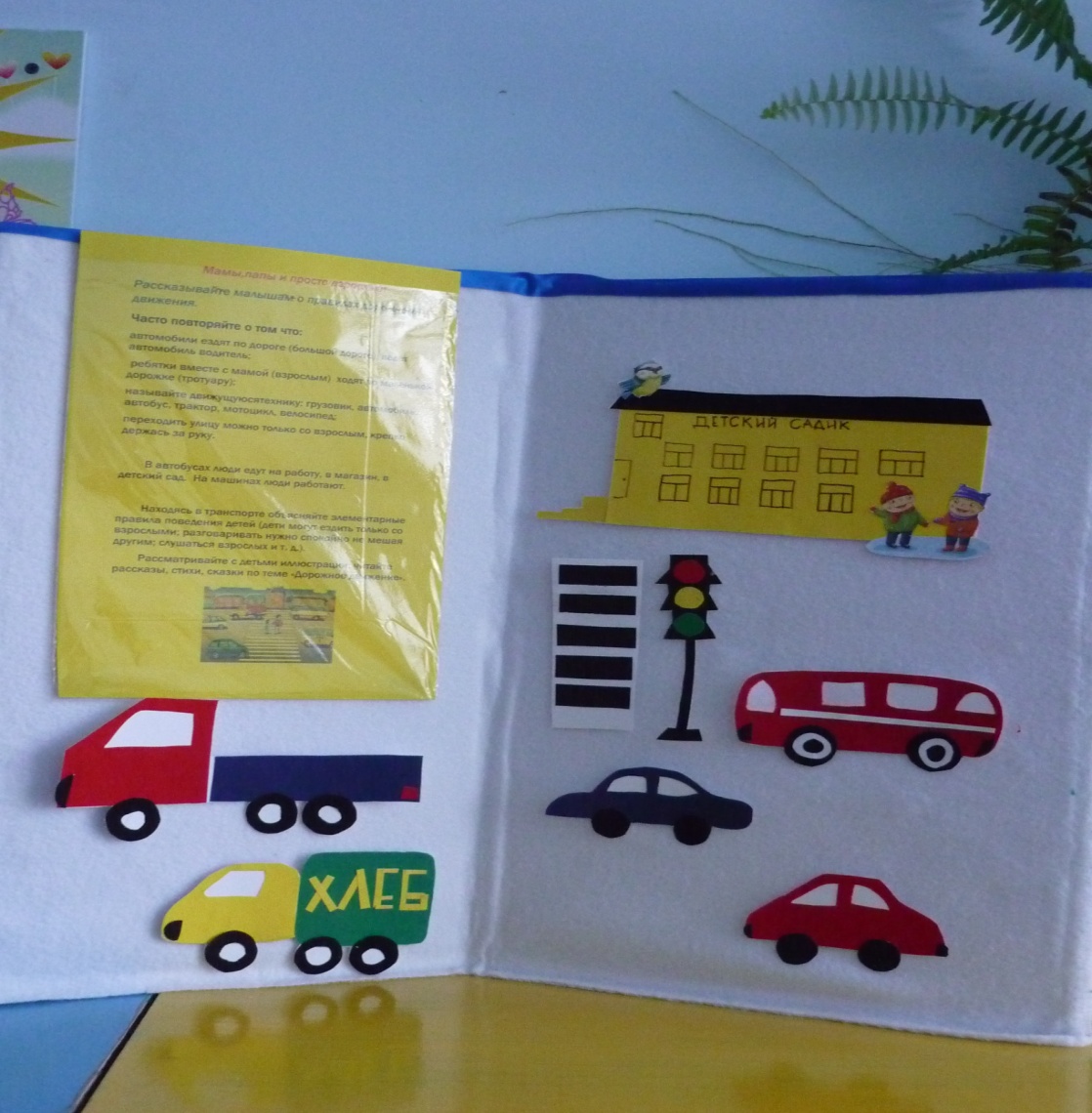 2 младшая группа
Средняя группа
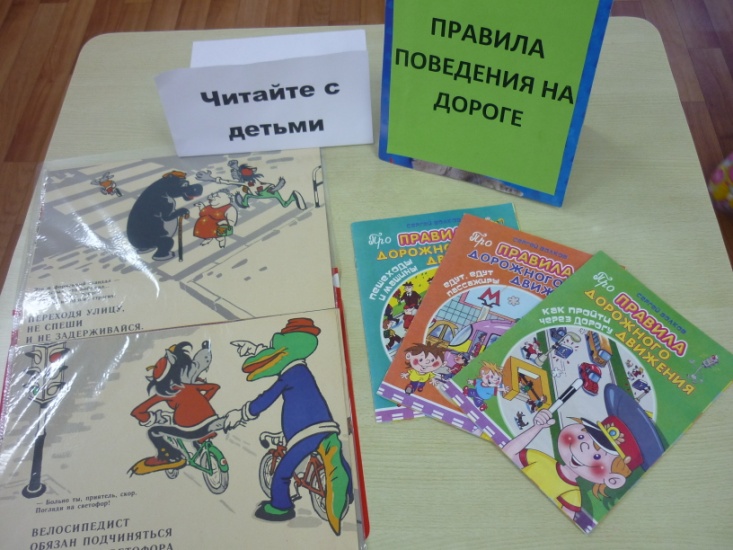 Старшая группа
Подготовительная группа
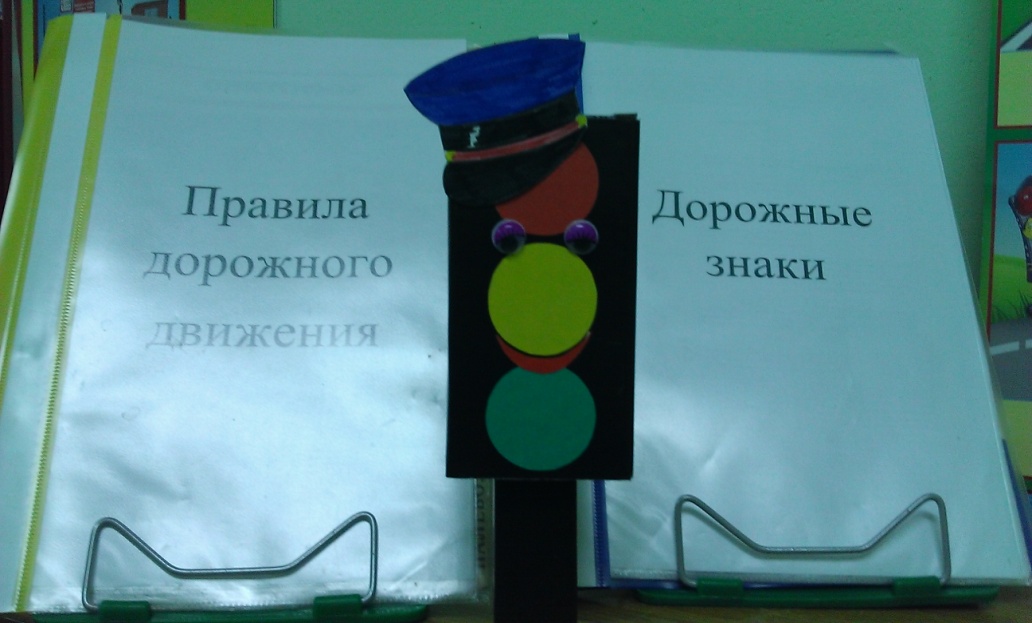 Благодарим за внимание!
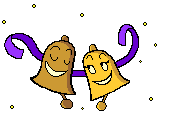